ΟΛΟΚΛΗΡΩΜΕΝΕΣ ΕΠΙΚΟΙΝΩΝΙΕΣ MARKETING(INTEGRATED MARKETING COMMUNICATIONS)
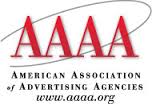 Μια έννοια σχεδιασμού επικοινωνιών marketing που
αναγνωρίζει την προστιθέμενη αξία ενός περιεκτικού προγράμματος
το οποίο αξιολογεί τους στρατηγικούς ρόλους ποικίλων 
επικοινωνιακών κλάδων π.χ. διαφήμιση, δημόσιες σχέσεις, κλπ και 
συνδυάζει αυτούς τους κλάδους για να προσφέρει σαφήνεια,
ομοιογένεια και μέγιστο αντίκτυπο των επικοινωνιών
Cannes 2016 winner campaigns
Glade  https://www.youtube.com/watch?v=wzO_vEdemyA&t=1s
Uni-Noodle https://www.youtube.com/watch?v=qgs6fuc2PBk

Hermes 2015 case study
Aegean https://www.youtube.com/watch?v=tvn2Qt9q5Eo&list=PLm784Tg8mTq9twNaa5qyIpxNVYUcWDDRV
[Speaker Notes: Cannes 2016 winner campaigns
Glade  https://www.youtube.com/watch?v=wzO_vEdemyA&t=1s
Uni-Noodle https://www.youtube.com/watch?v=qgs6fuc2PBk

Hermes 2015 case study
Aegean https://www.youtube.com/watch?v=tvn2Qt9q5Eo&list=PLm784Tg8mTq9twNaa5qyIpxNVYUcWDDRV]
ΛΟΓΟΙ ΓΙΑ ΑΥΞΑΝΟΜΕΝΗ ΣΗΜΑΣΙΑ ΟΕΜ
Μετακίνηση δαπανών από διαφήμιση σε προώθηση πωλήσεων
Χρήση πιο στοχευμένων, χαμηλοτέρου κόστους μέσων επικοινωνίας
Μεταβίβαση δύναμης από παραγωγούς σε εμπόρους επιβάλλει την προώθηση πωλήσεων
Ραγδαία ανάπτυξη του database marketing φέρνει στην επιφάνεια νέες μορφές επικοινωνίας 
Απαιτήσεις για πιο μετρήσιμες μορφές επικοινωνίας & εξάρτηση αμοιβής διαφημιστικής εταιρείας από το αποτέλεσμα
Ραγδαία άνοδος του διαδικτύου το καθιστά απαραίτητο στοιχείο του επικοινωνιακού μίγματος
ΠΡΟΓΡΑΜΜΑ ΟΛΟΚΛΗΡΩΜΕΝΩΝ ΕΠΙΚΟΙΝΩΝΙΩΝ MARKETING
[Speaker Notes: ΟΕΜ : Δεκαετία ’80
Διαφήμιση : Κάθε πληρωμένη μορφή μη προσωπικής επικοινωνίας που είναι σχετική με ένα οργανισμό, ένα προϊόν, μια υπηρεσία ή μια ιδέα που προέρχεται από ένα συγκεκριμένο χορηγό
Αμεσο Marketing : Επικοινωνία με το ακροατήριο με στόχο την άμεση απόκριση, η μια συναλλαγή
Διαδραστικό / Διαδικτυακό Marketing : Προσωπική, διαδραστική επικοινωνία (Internet …, κινητά τηλέφωνα, διαδραστική tv, CD-ROM, περίπτερα πληροφοριών, κλπ)
Προώθηση Πωλήσεων : Οι δραστηριότητες marketing που παρέχουν πρόσθετη αξία ή κίνητρα στην ομάδα πωλήσεων, στους διανομείς, ή στον τελικό καταναλωτή, και οι οποίες μπορούν να υποκινήσουν πωλήσεις.
Δημοσιότητα / Δημόσιες Σχέσεις : 	Δημοσιότητα : Μη προσωπική επικοινωνία που αφορά ένα οργανισμό, ένα προϊόν, μια υπηρεσία ή μια ιδέα όχι άμεσα πληρωμένη ή προβαλλόμενη, από συγκεκριμένη προσδιορισμένη χορήγηση (Τεχνικές : Ειδήσεις, συνεντεύξεις τύπου, ειδικά άρθρα, φωτογραφίες, ταινίεςβιντεοταινίες)		Δημόσιες Σχέσεις : Ο σχεδιασμός και συστηματική διανομή πληροφοριών, με στόχο την δημόσια κατανόηση και αποδοχή
Προσωπική Πώληση : Είδος διαπροσωπικής επικοινωνίας όπου ένας πωλητής προσπαθεί να βοηθήσει και / ή να πείσει πιθανούς αγοραστές να αγοράσουν το προϊόν μιας επιχείρησης ή να ακολουθήσουν μια ιδέα]